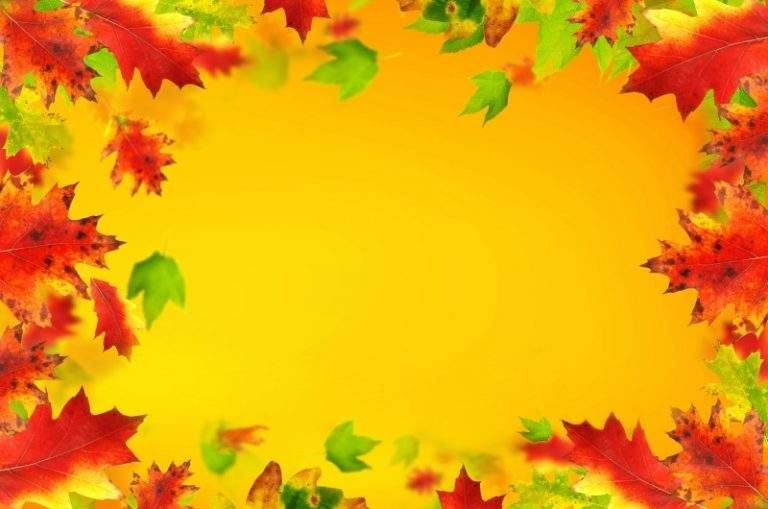 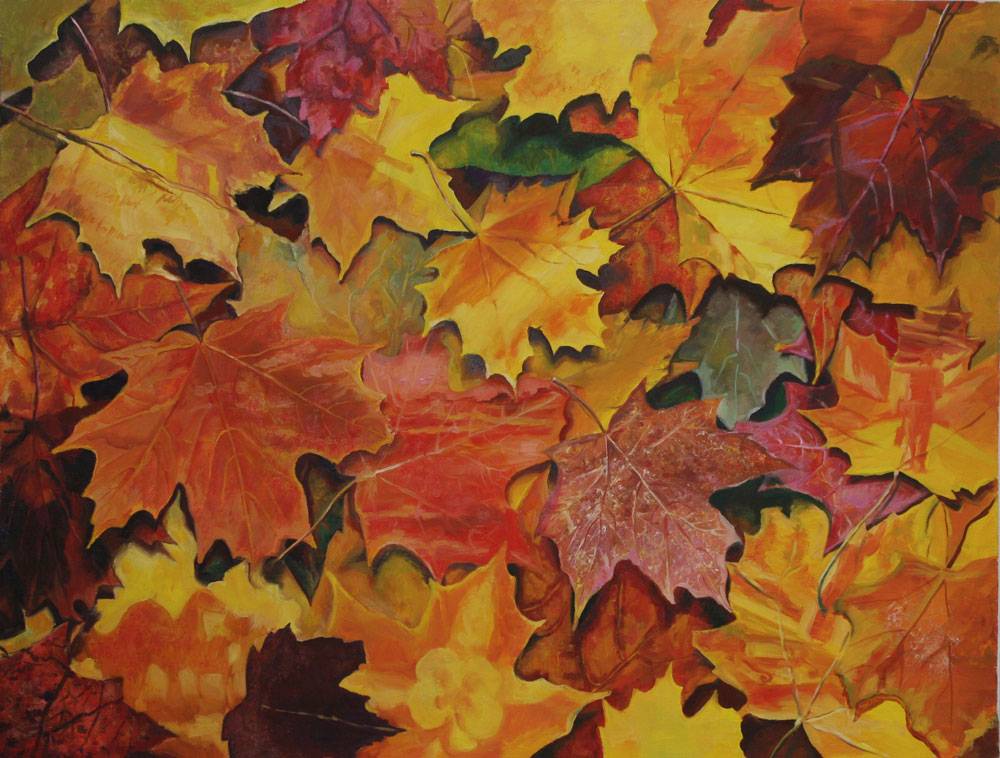 ОСЕННИЕ ПЕЙЗАЖИ 
ИСААКА ЛЕВИТАНА
ОСЕННИЕ
ПЕЙЗАЖИ
Исаака Ильича Левитана
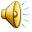 «
«В лесу осенью». И.И.Левитан
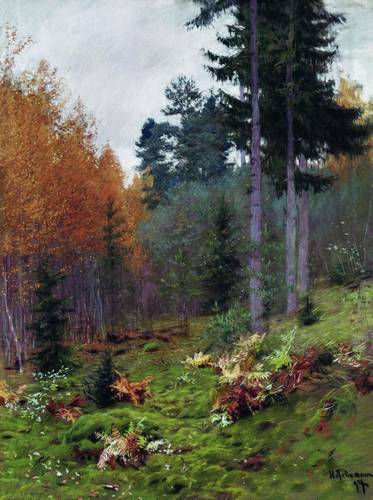 «Золотая осень». И.И.Левитан
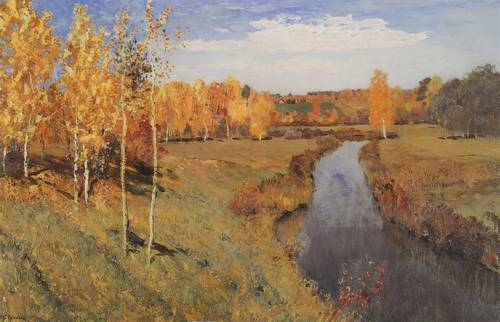 Поздняя осень
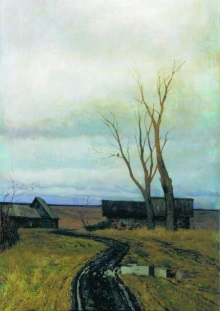 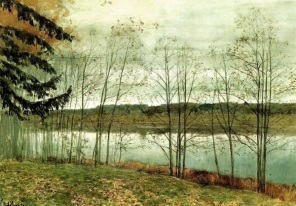 «Осень». И.И.Левитан
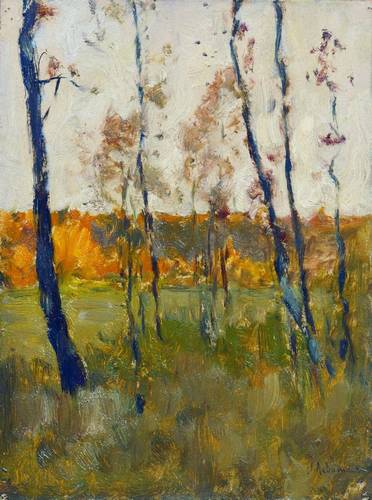 «Золотая осень. Слободка». И.И.Левитан
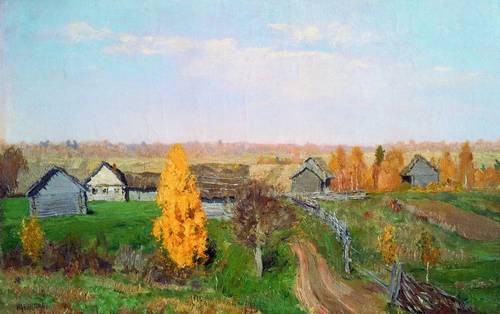 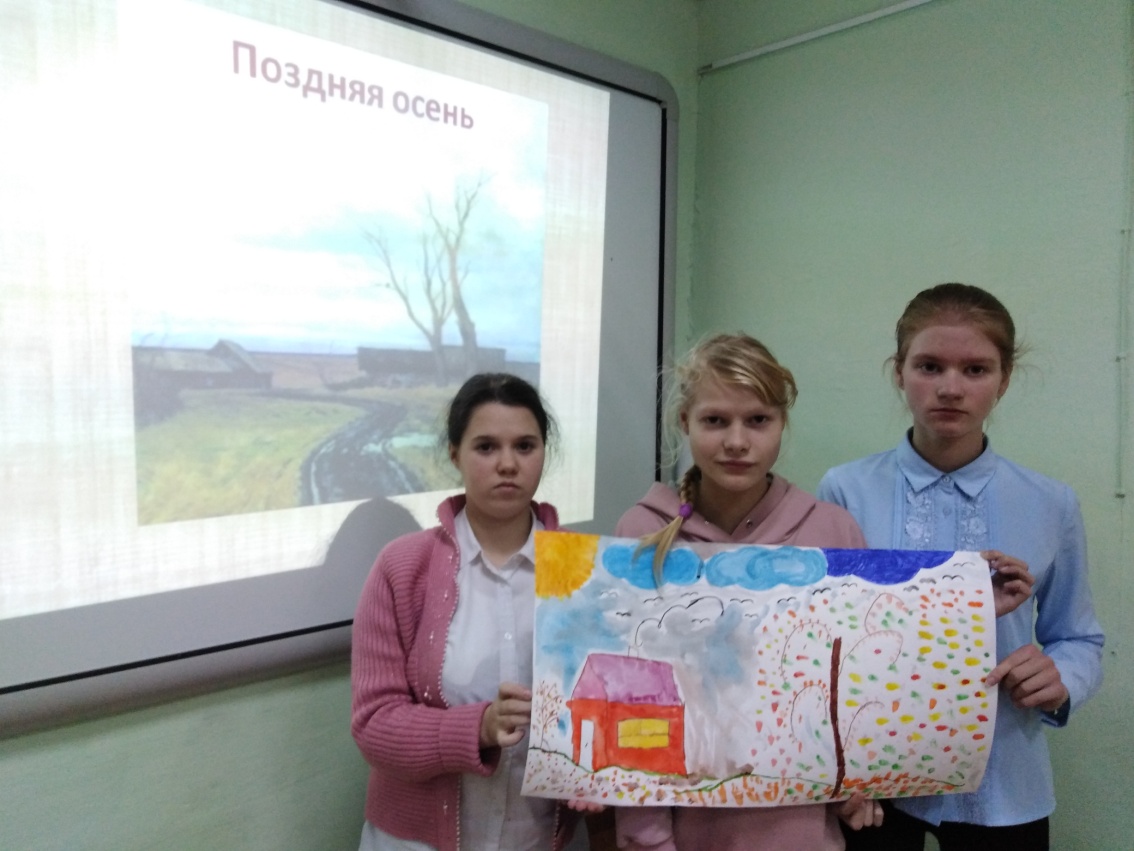